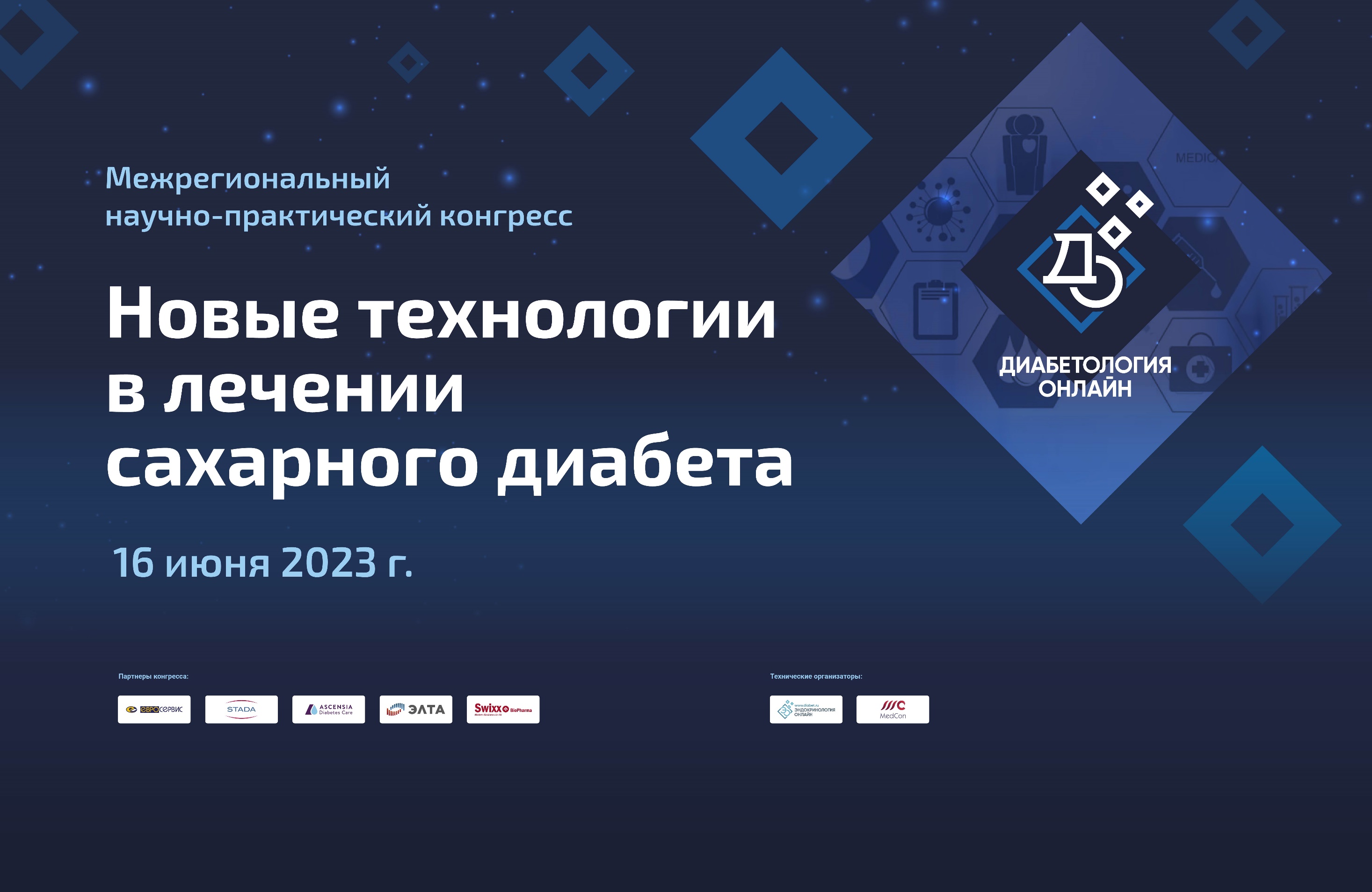 Ссылка: htthttps://facecast.net/v/clients/webinar_medcon/16_06_23/index.html

г. Москва, Русаковская ул., 24, Отель «Холидей Инн Москва Сокольники»
Научный организатор
Кафедра «Эндокринологии и цифровой медицины ФГБНУ «Национальный НИИ общественного здоровья имени Н.А. Семашко».
Партнёры
Кафедры «Общественного здоровья и здравоохранения» ФГБНУ «Национальный НИИ общественного здоровья имени Н.А. Семашко»; 
ФГБУ «Национальный медицинский исследовательский центр реабилитации и курортологии» Министерства здравоохранения Российской Федерации; 
Ассоциации разработчиков и пользователей искусственного интеллекта в медицине «Национальная база медицинских знаний»; 
Научного комплекса прикладной генетики МФТИ;
В Конгрессе приняли участие 193 уникальных слушателей из:
Абакан, Ангарск, Архангельск, Ачинск, Барнаул, Бердск, 
Владивосток, Владикавказ, Грозный, Ессентуки, Иркутск, 
Казань, Калуга, Качканар, Кемерово, Краснодар, 
Краснознаменск, Красноярск, Курган, Курск, Липецк, 
Луганск, Люберцы, Магадан, Магнитогорск, Махачкала, 
Минеральные Воды, Москва, Московская область, Мытищи, 
Нальчик, Нижний Новгород, Новокуйбышевск, Новосибирск, 
Одинцово, Омск, Павловский Посад, Подольск, Самара, 
Санкт-Петербург, Сергиев Посад, Солнечногорск, Ставрополь, 
Сургут, Тихорецк, Томск, Тула, Тучково, Тюмень, Уфа, Хабаровск, 
Химки, Черкесск, Шатура, Щелково, Ярославль

Онлайн: 154
Очно: 39
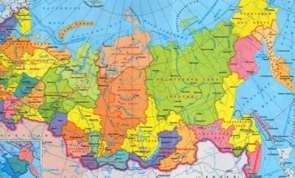 При участии компаний
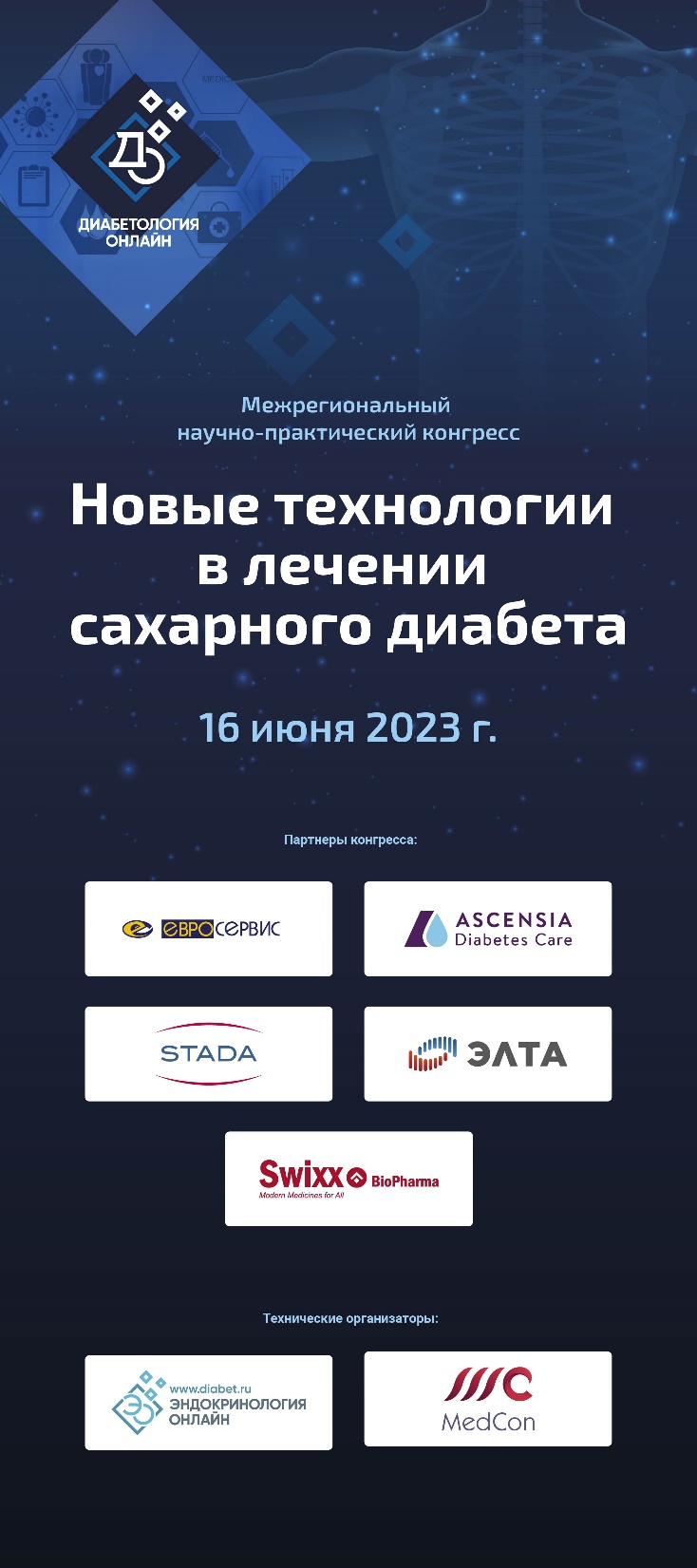 Научный руководитель
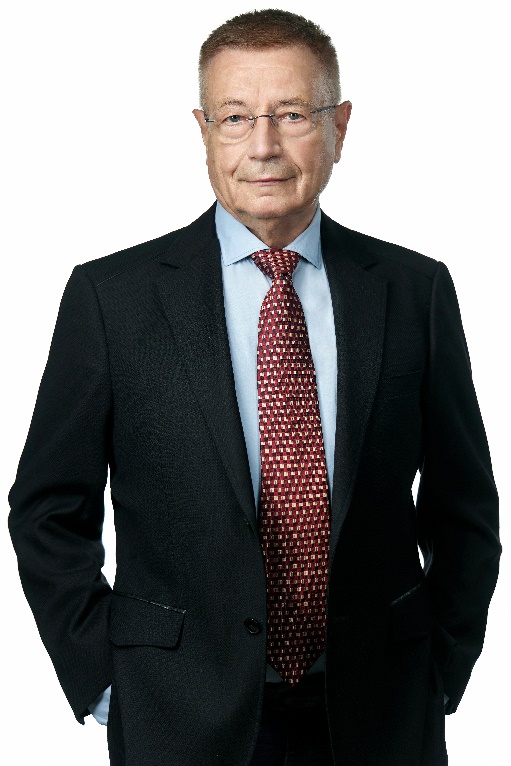 Древаль Александр Васильевич, заведующий «Кафедрой эндокринологии и цифровой медицины» ФГБНУ «Национальный НИИ общественного здоровья имени Н.А. Семашко», д.м.н., профессор.
ФОТООТЧЕТ
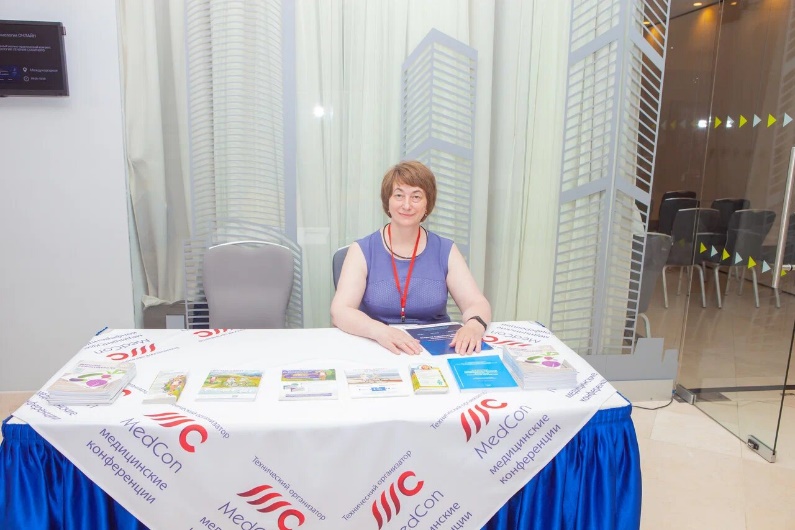 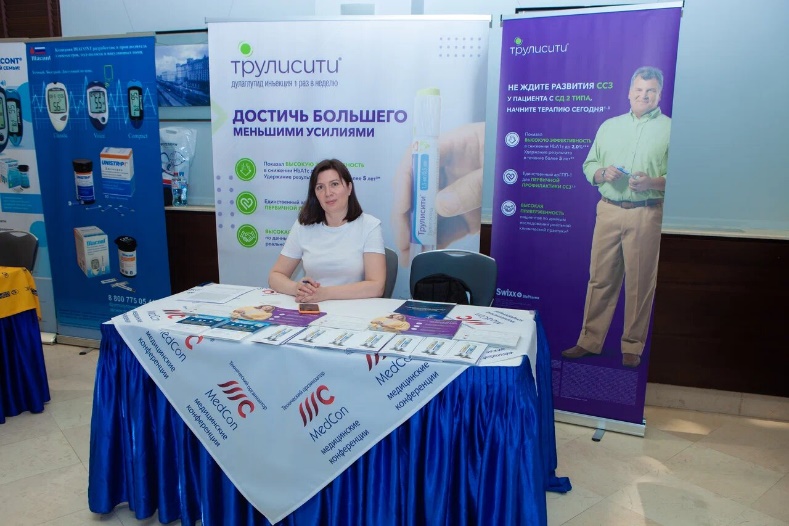 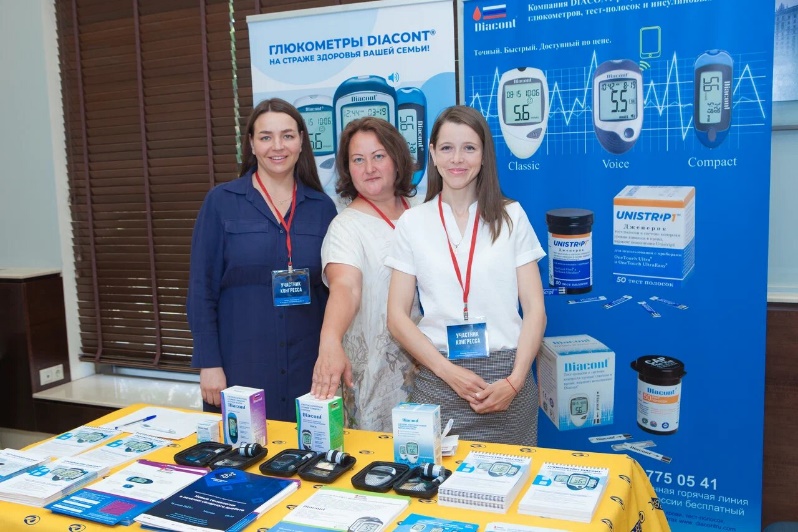 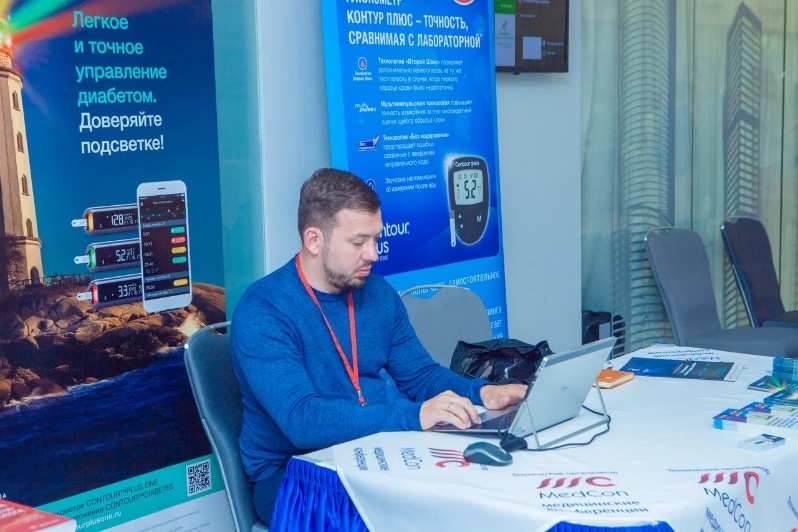 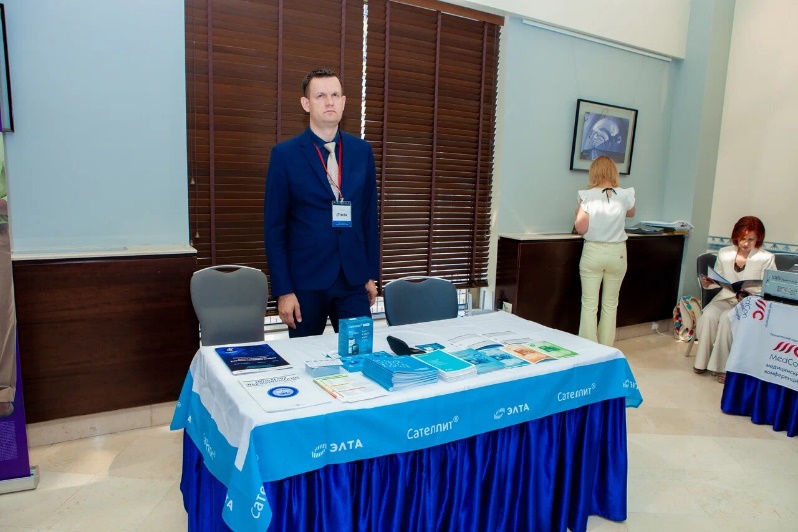 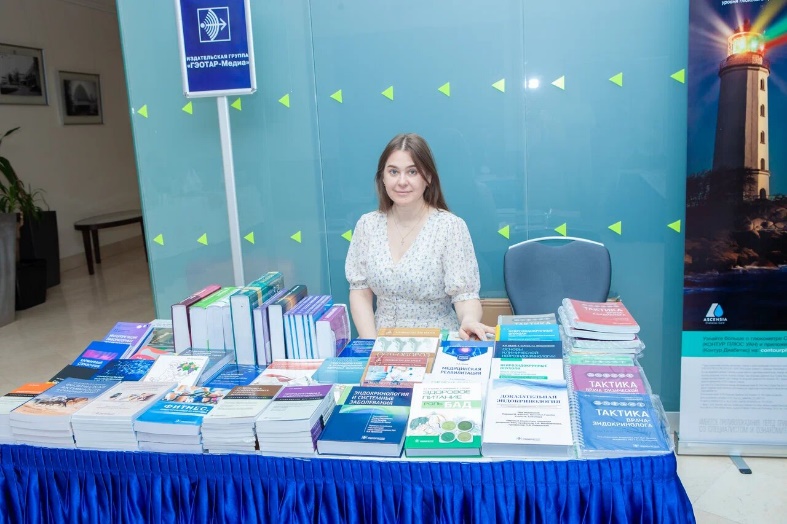 ФОТООТЧЕТ
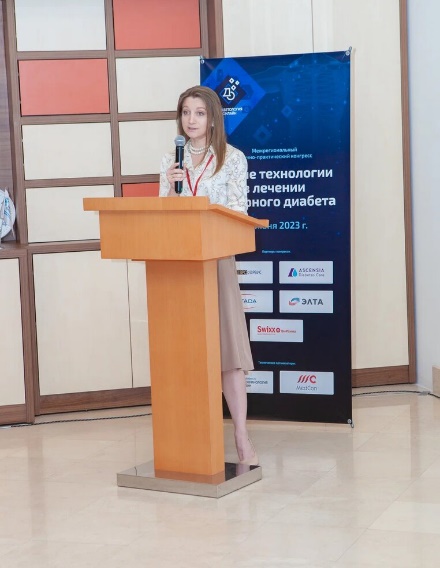 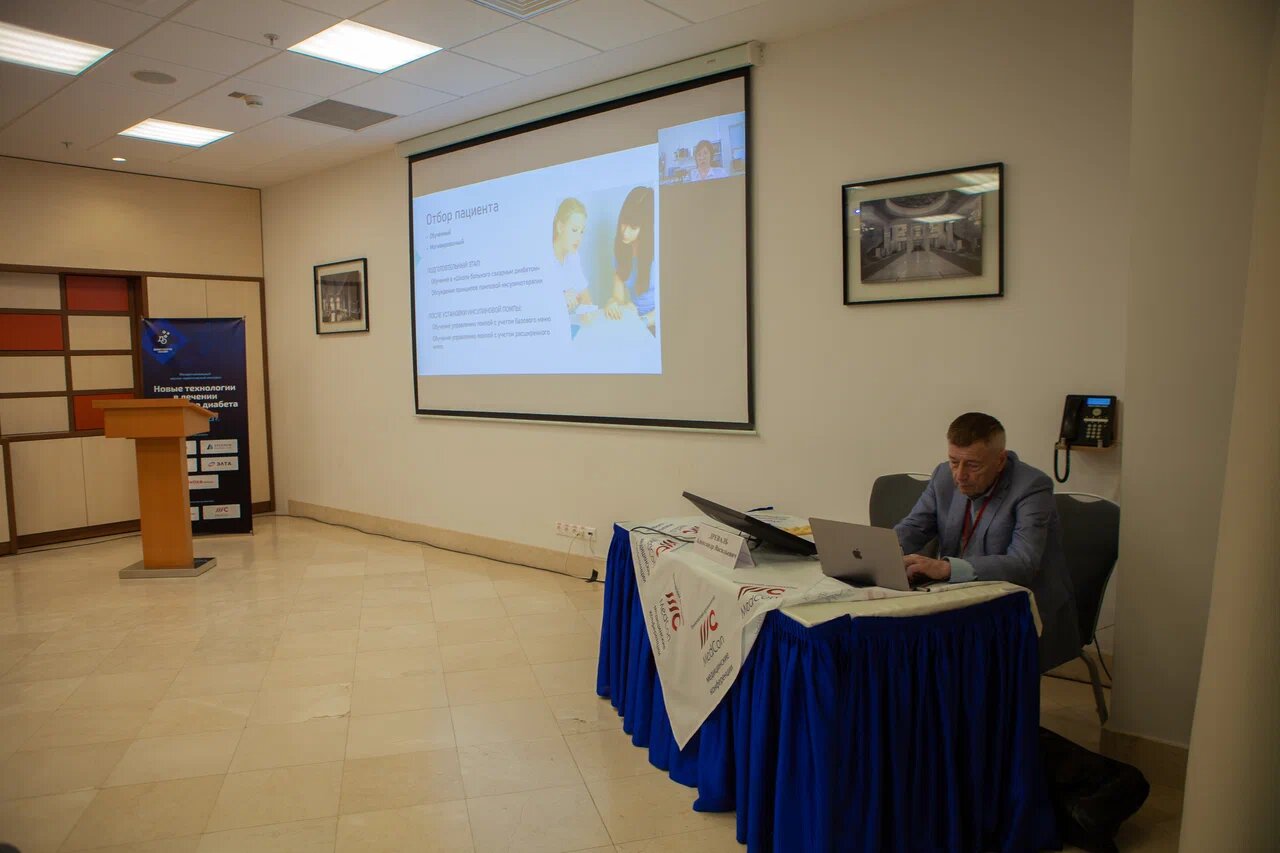 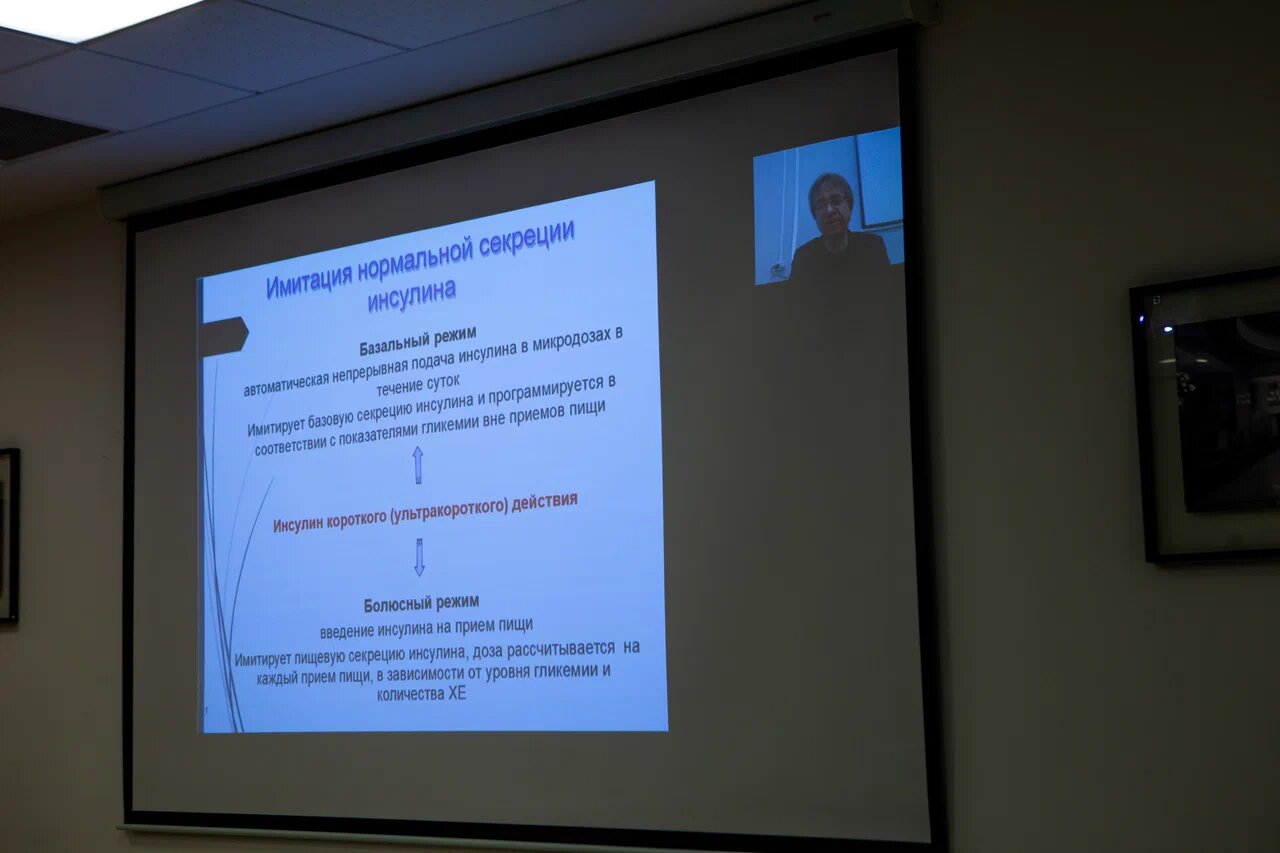 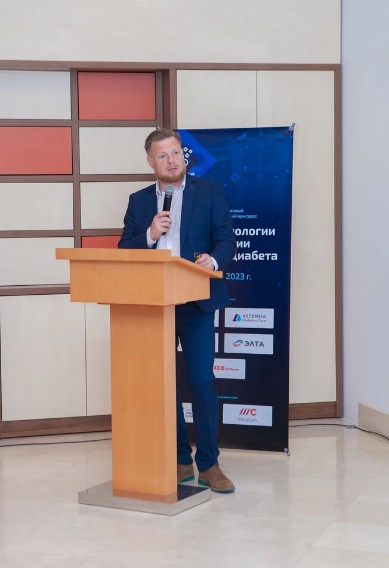 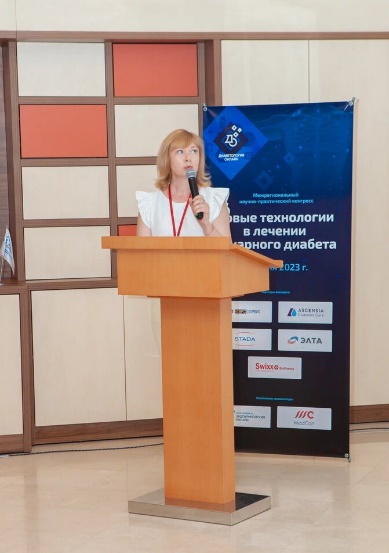 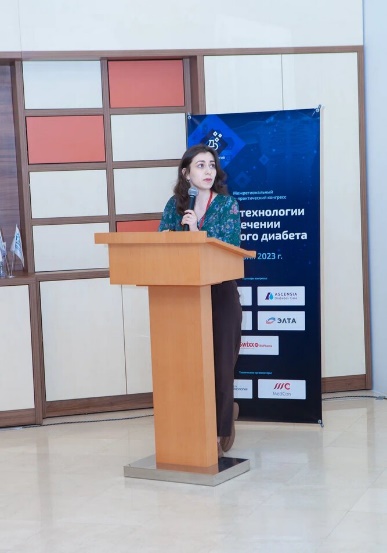 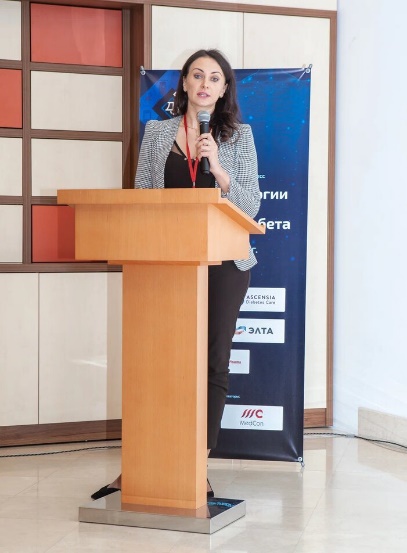 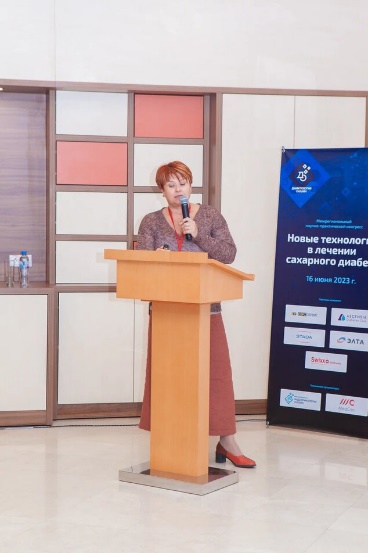 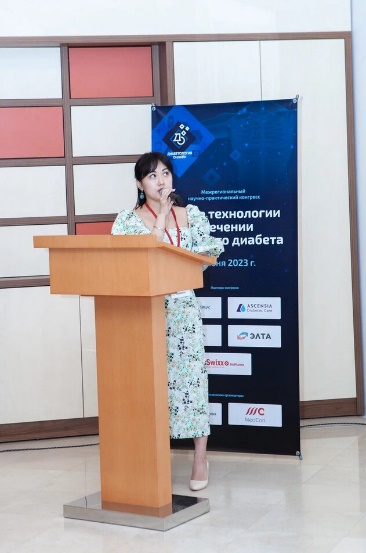 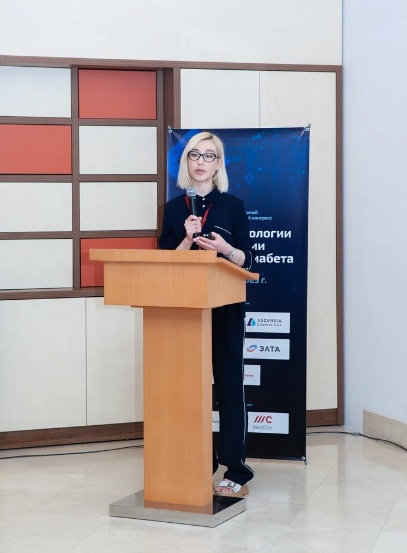 ФОТООТЧЕТ
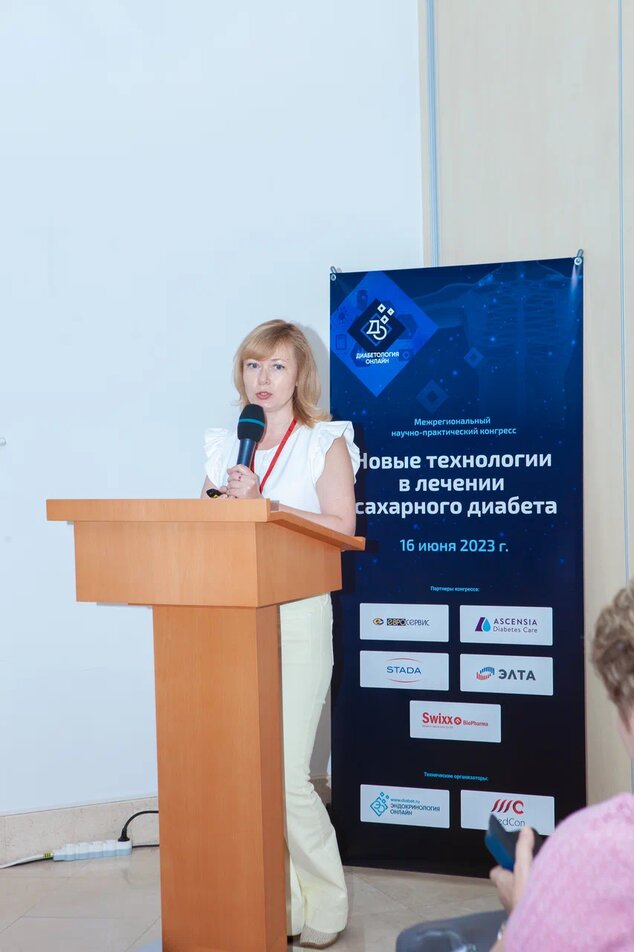 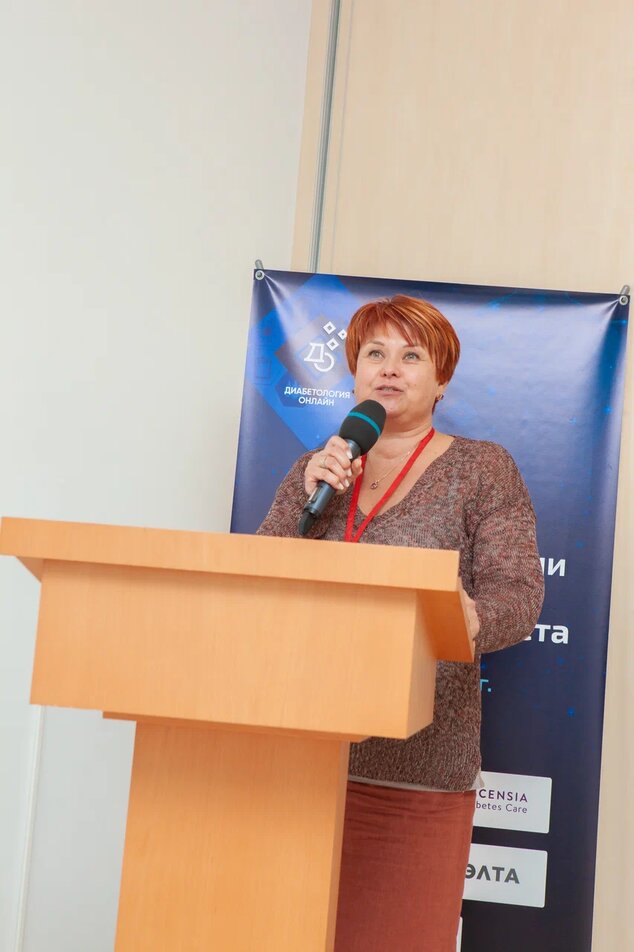 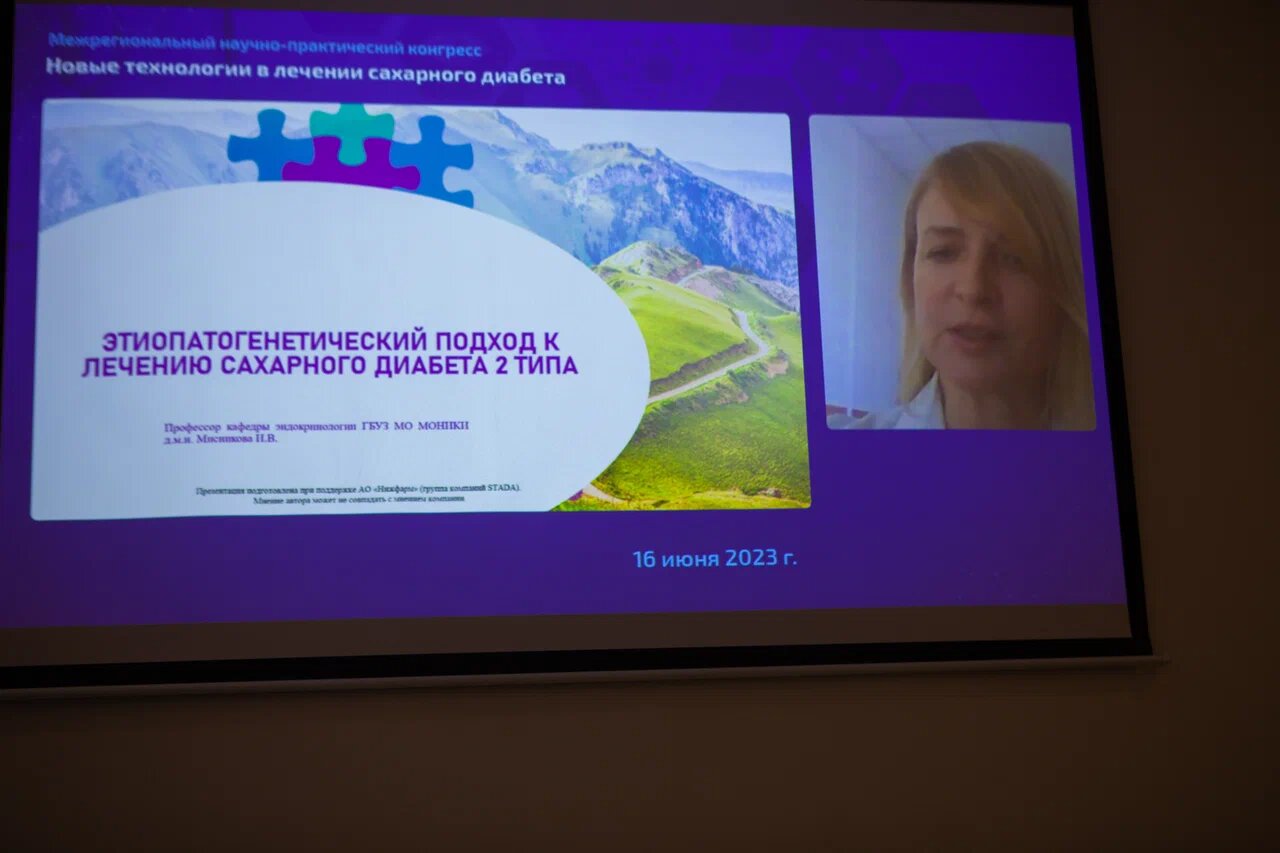 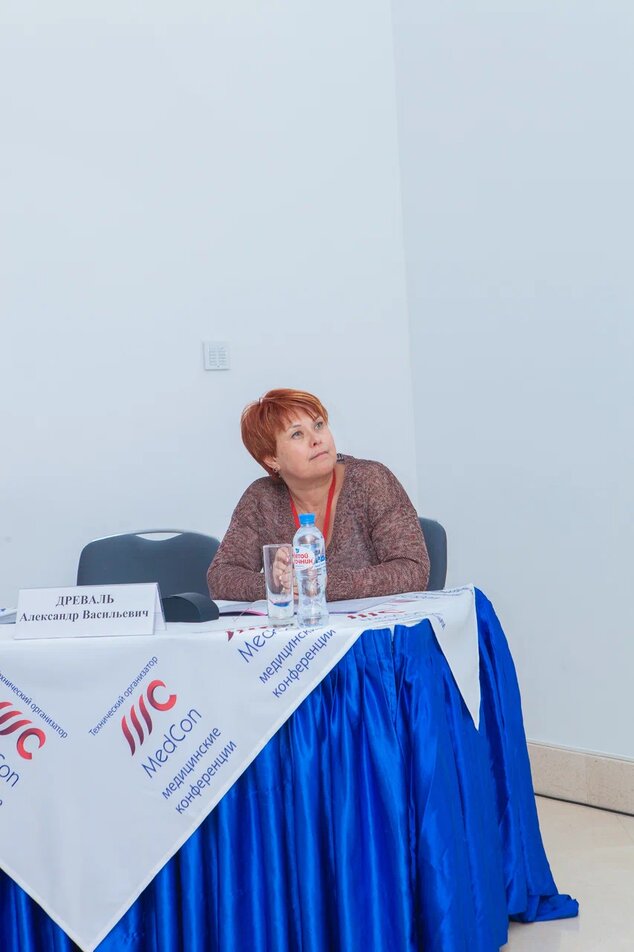 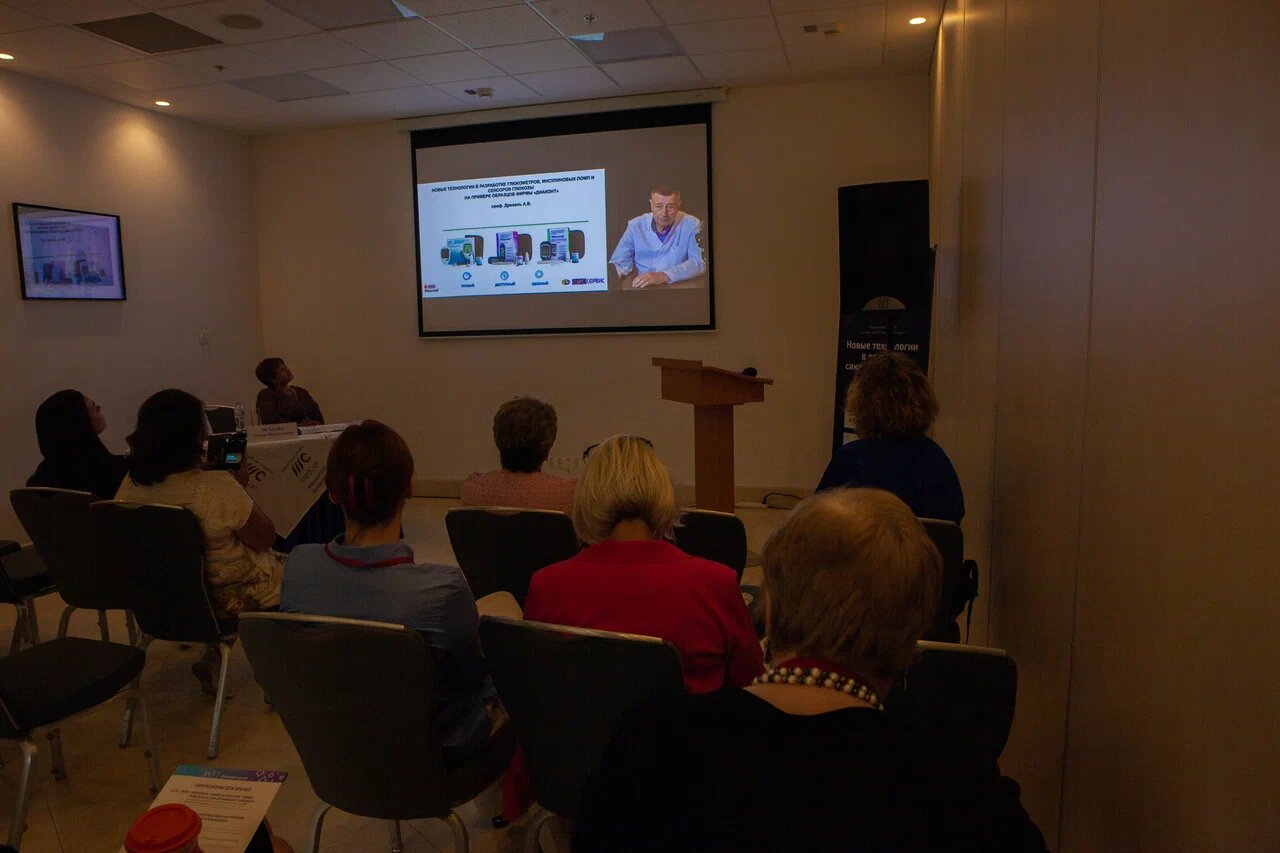 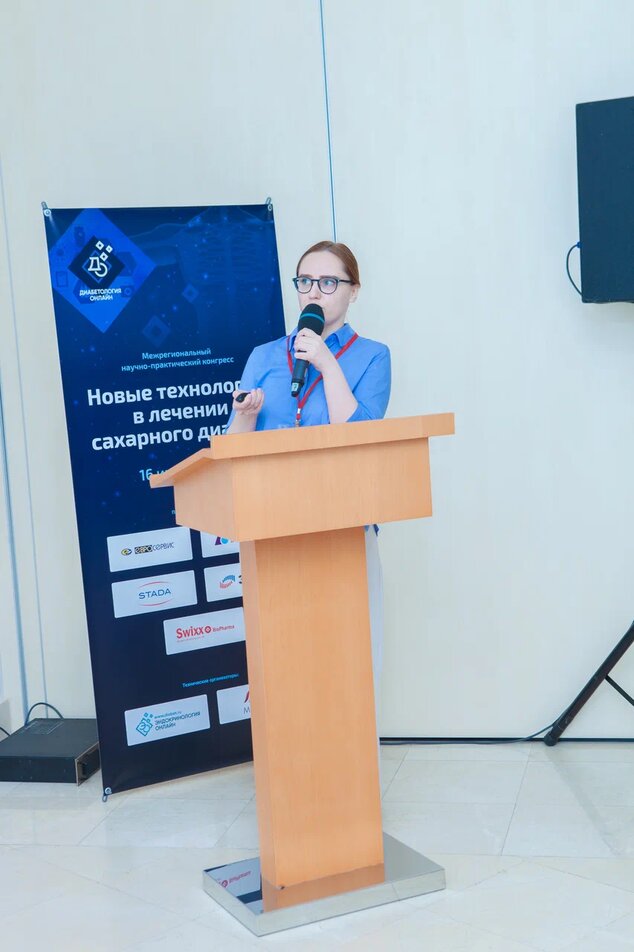 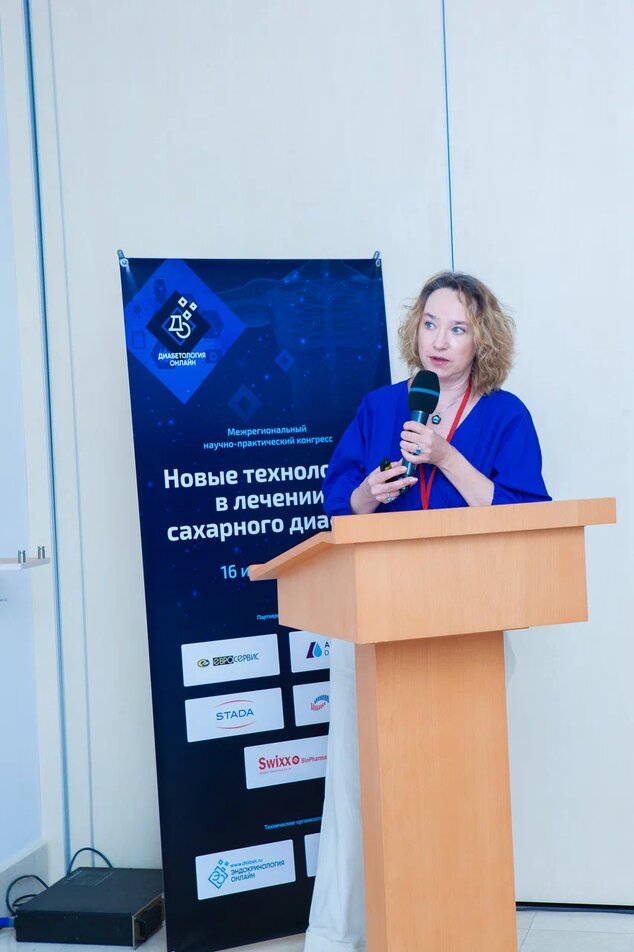 ФОТООТЧЕТ
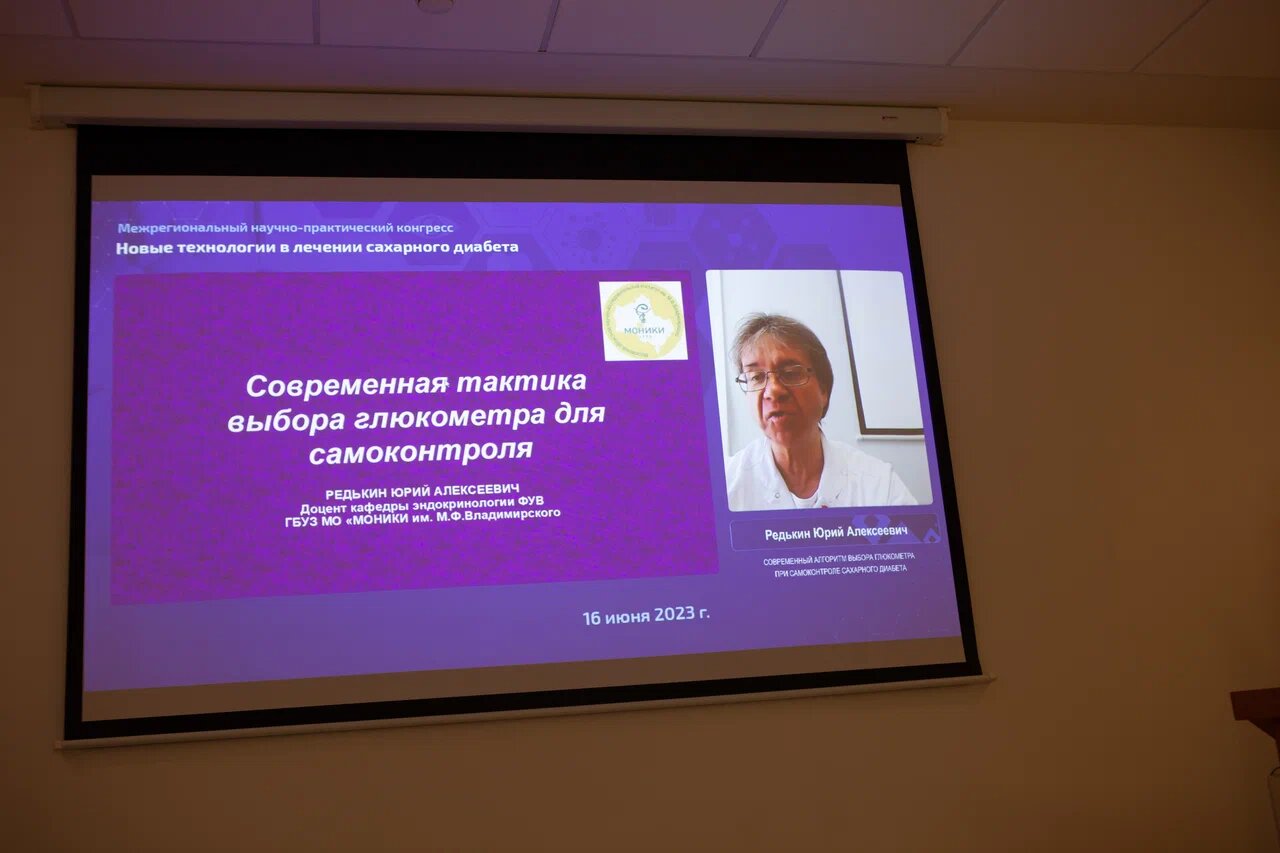 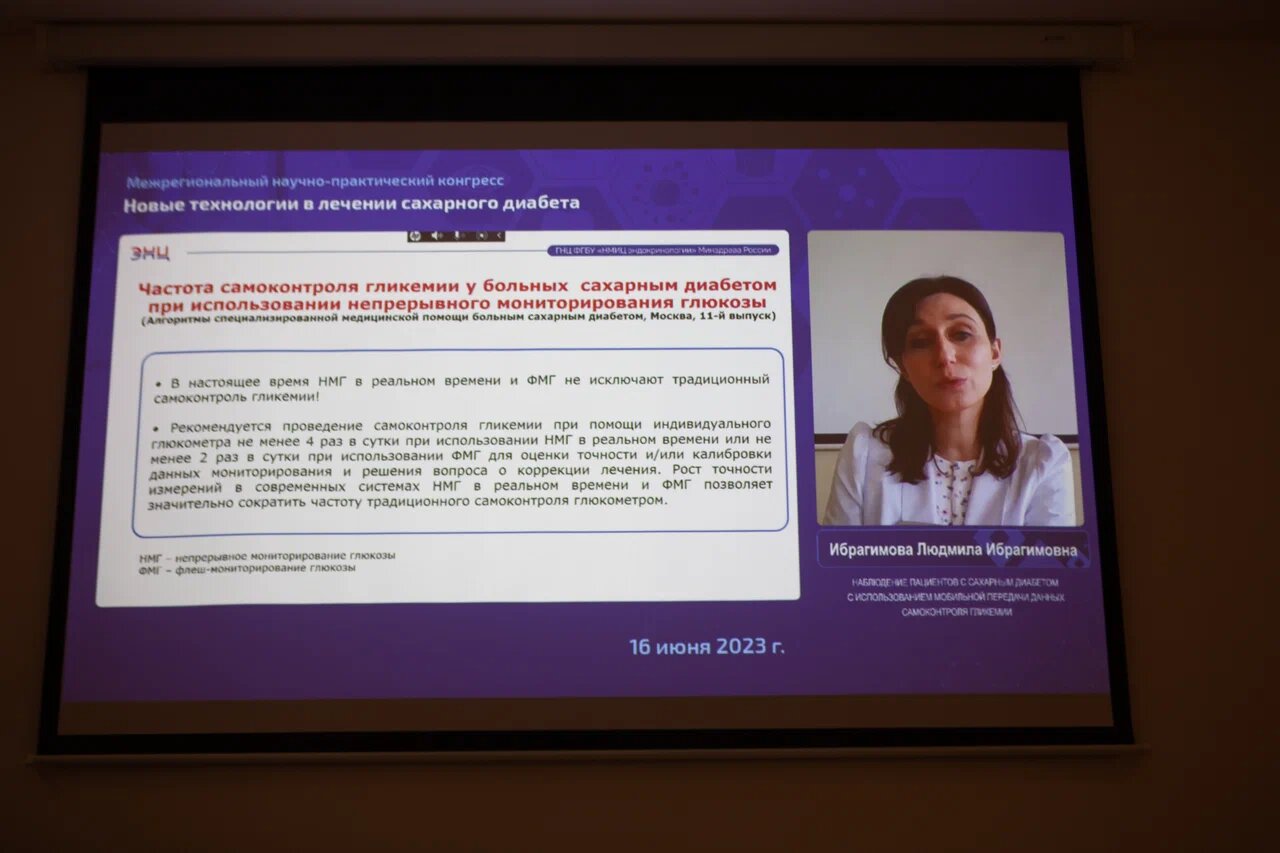 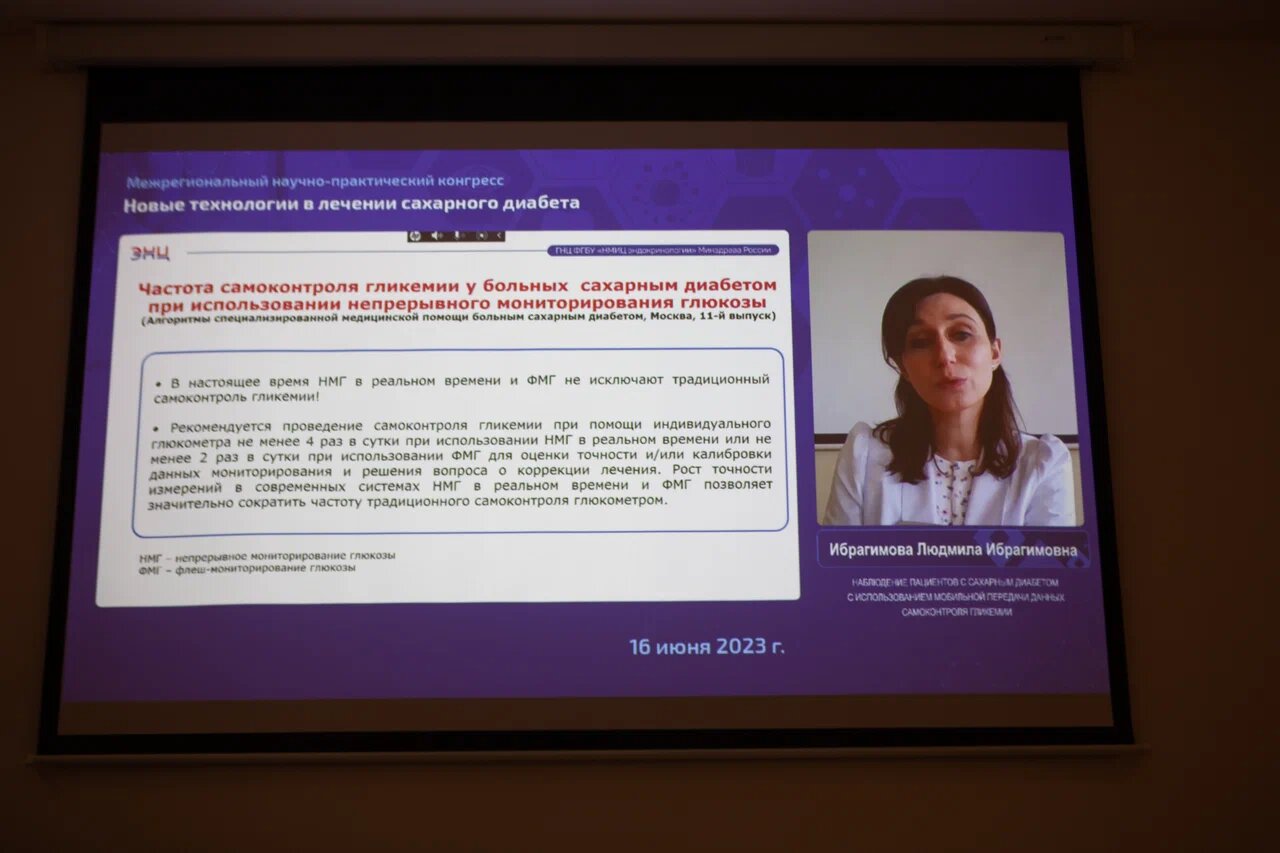 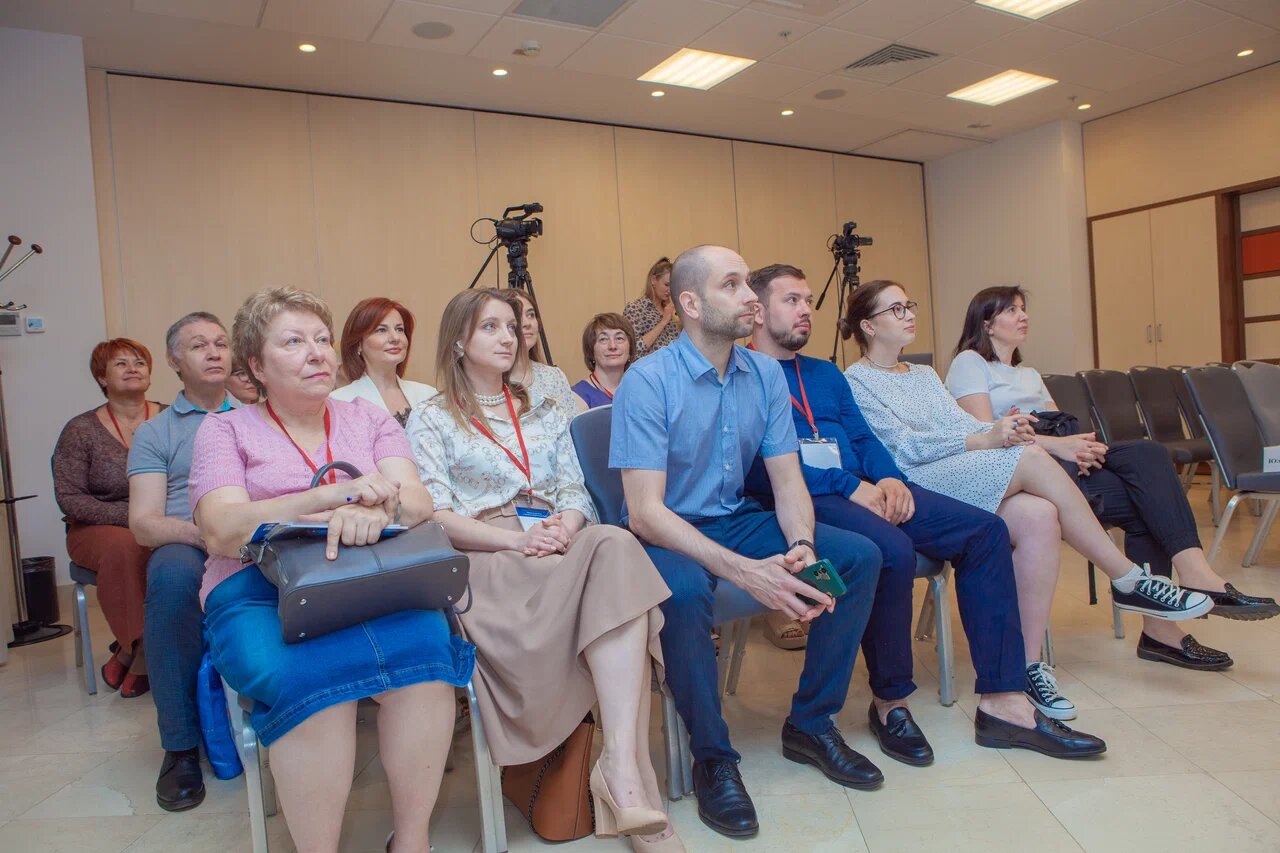 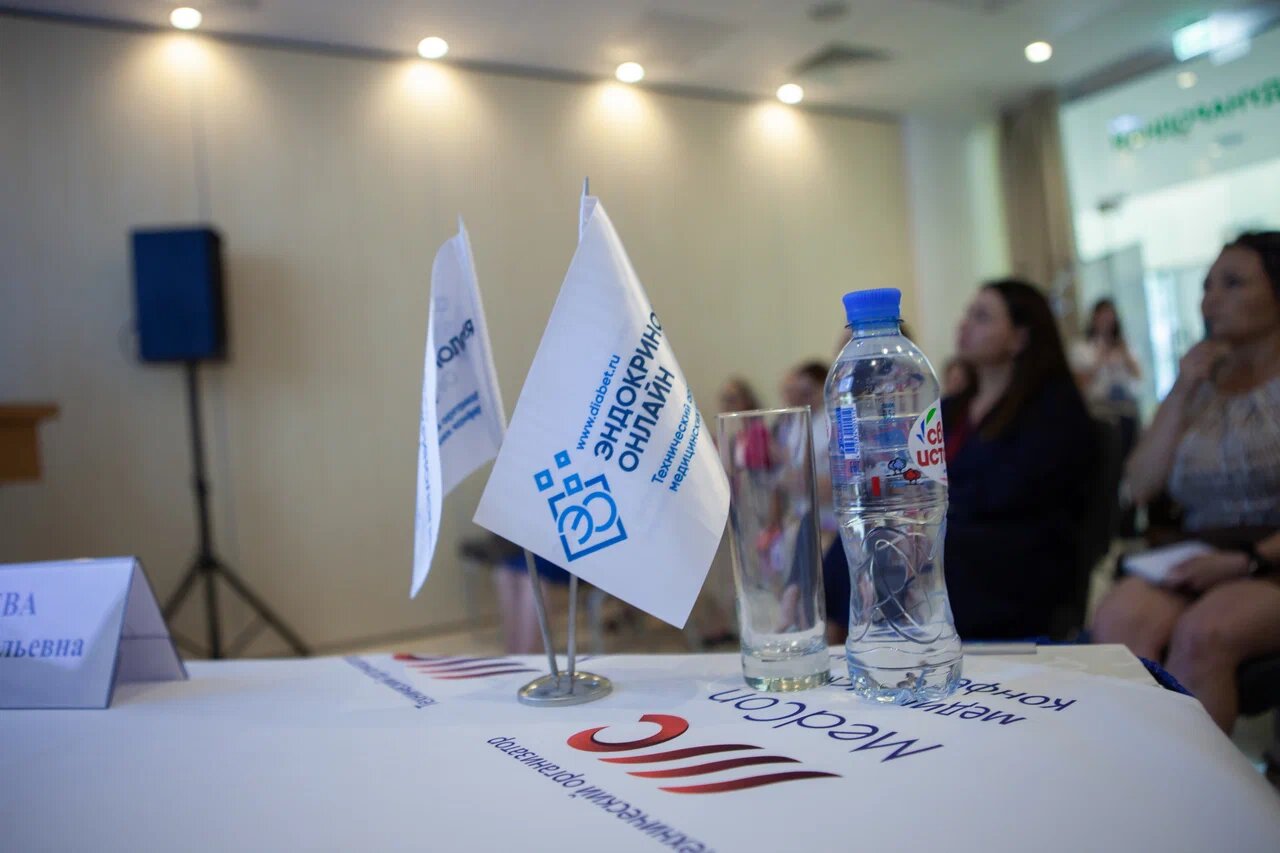 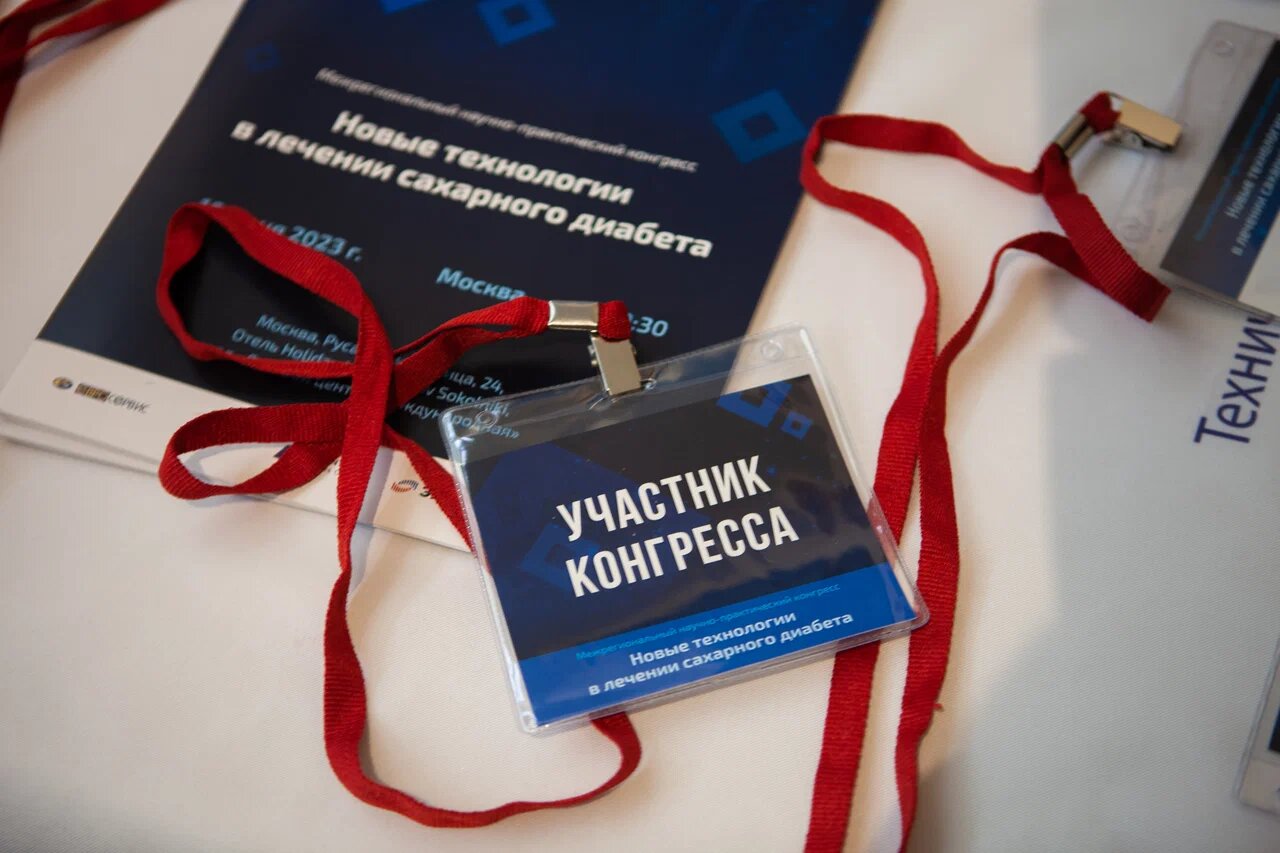 ФОТООТЧЕТ
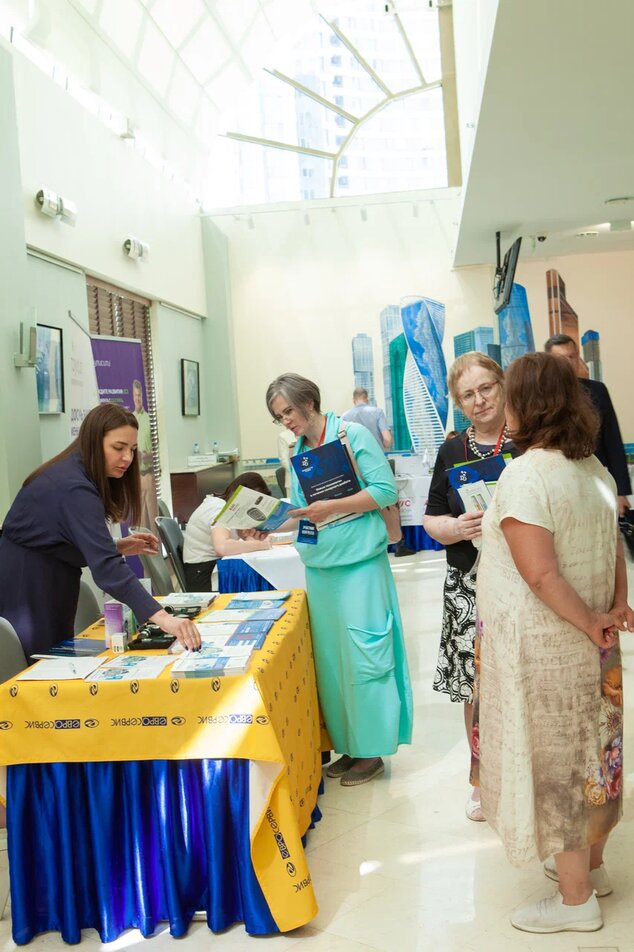 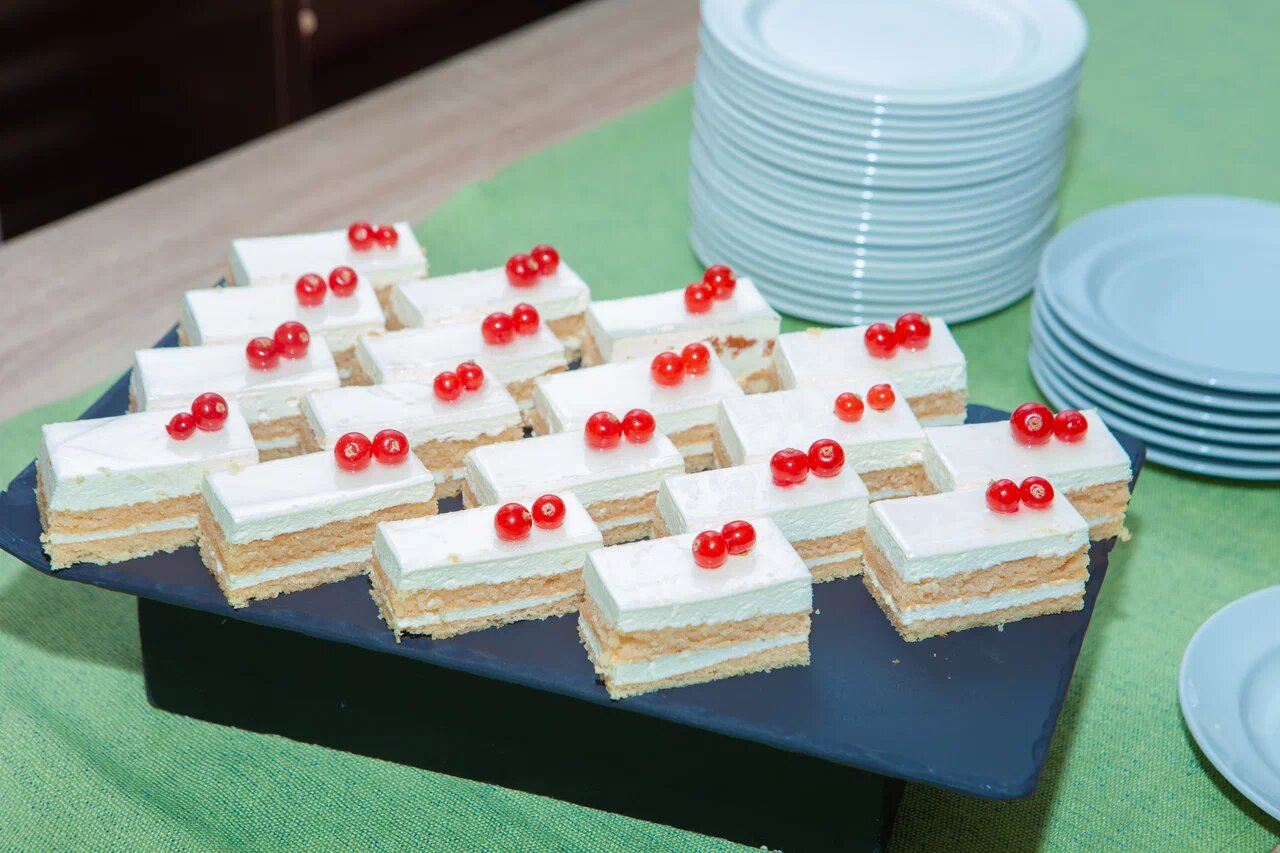 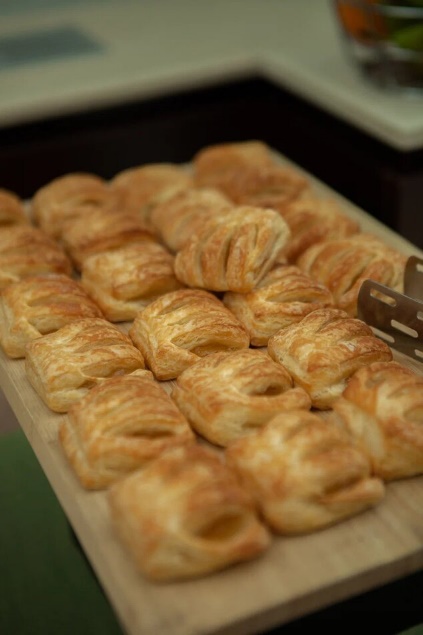 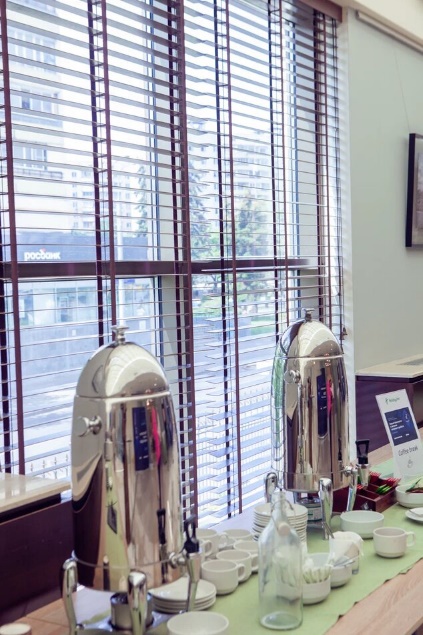 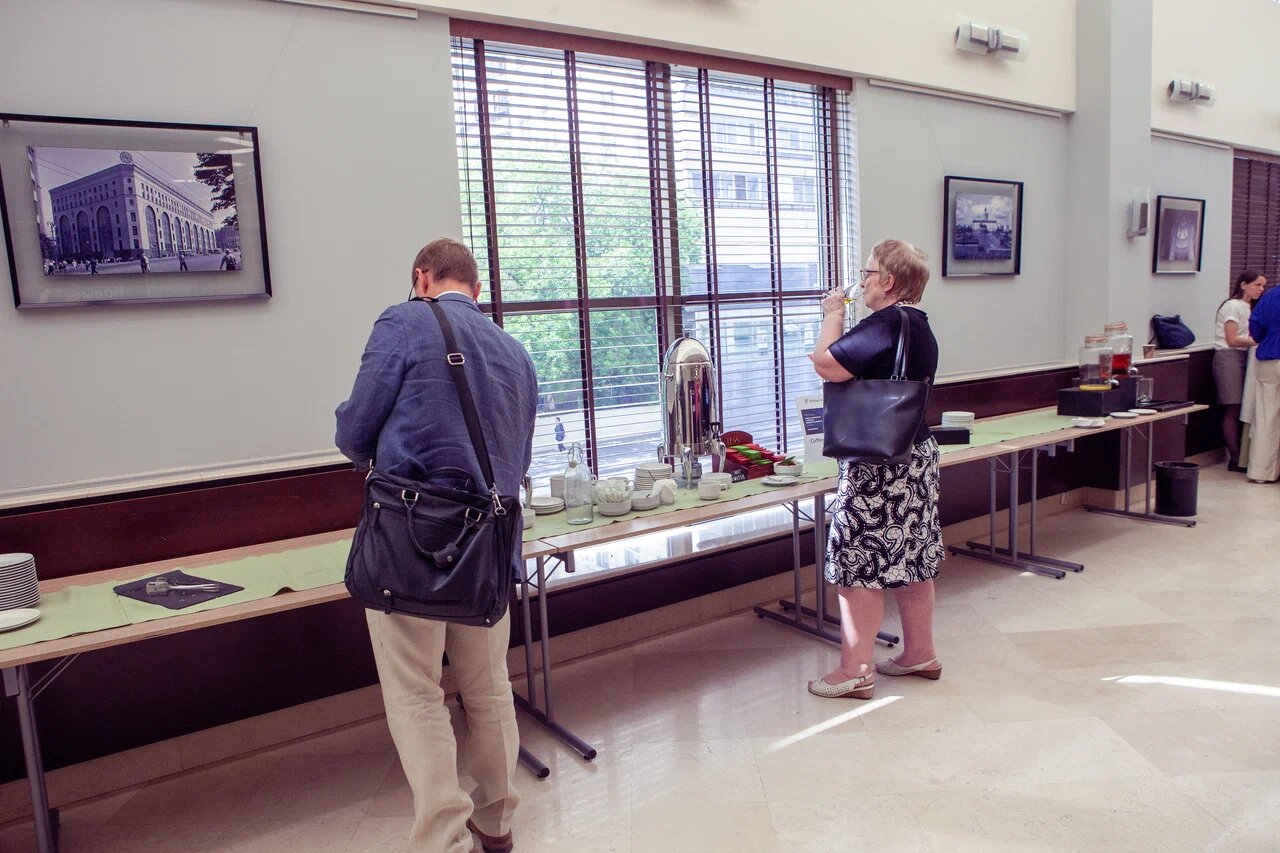 ФОТООТЧЕТ
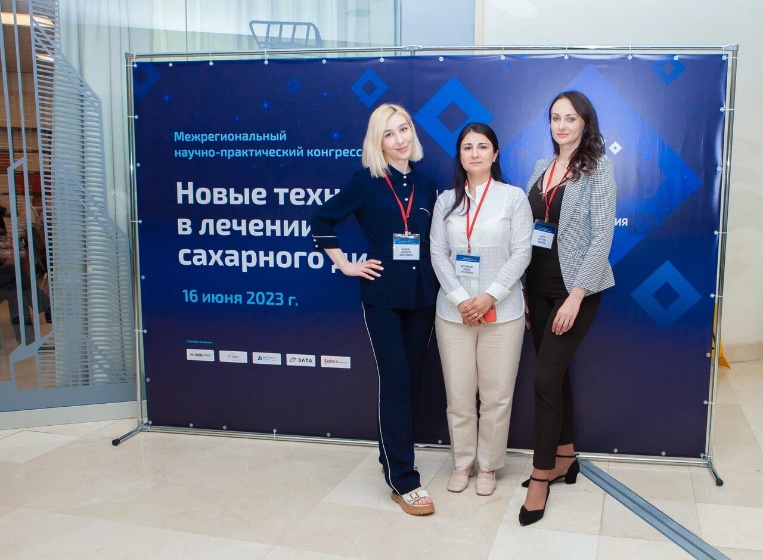 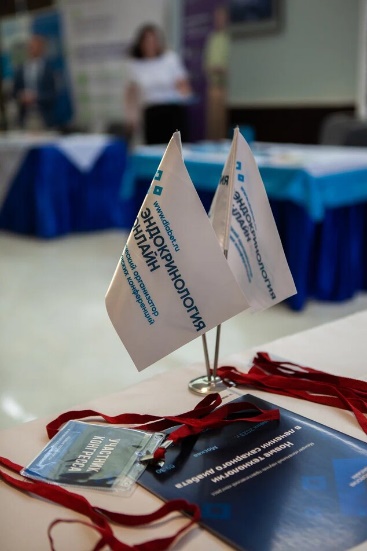 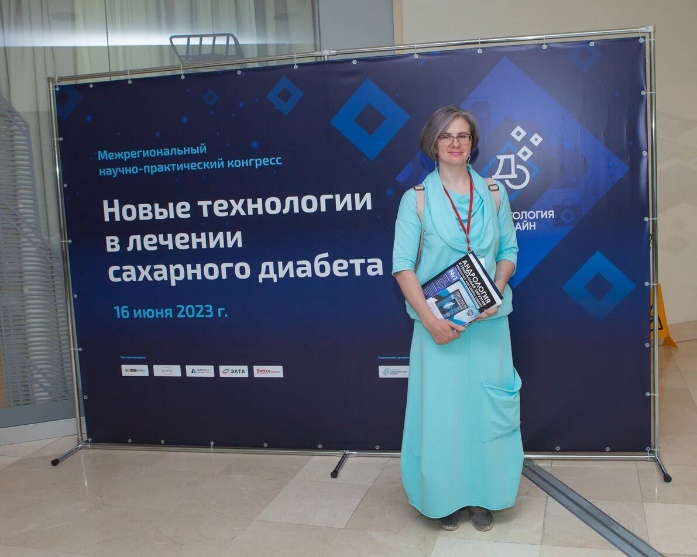 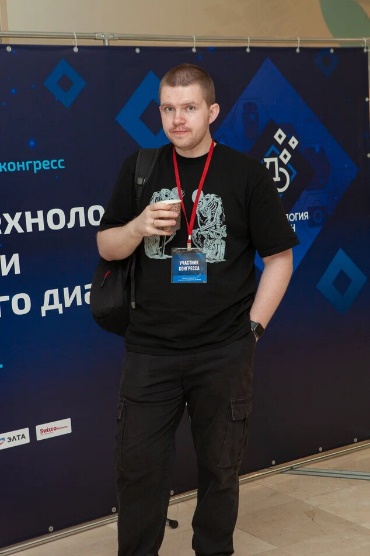 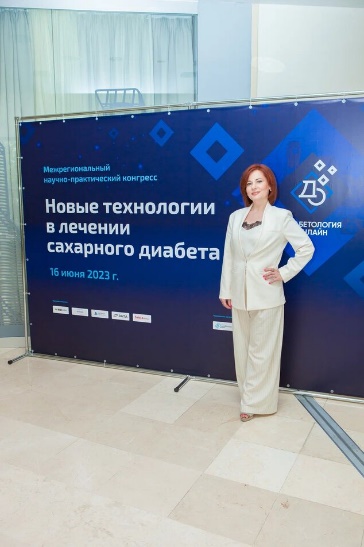 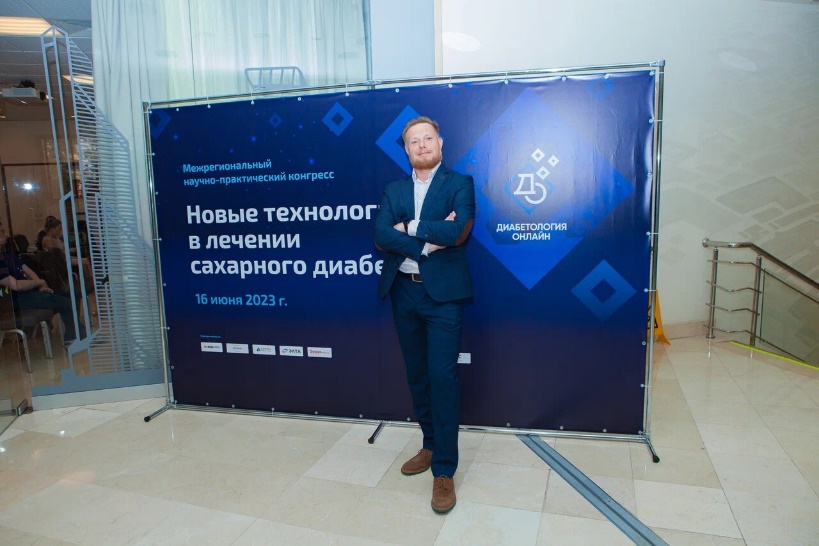 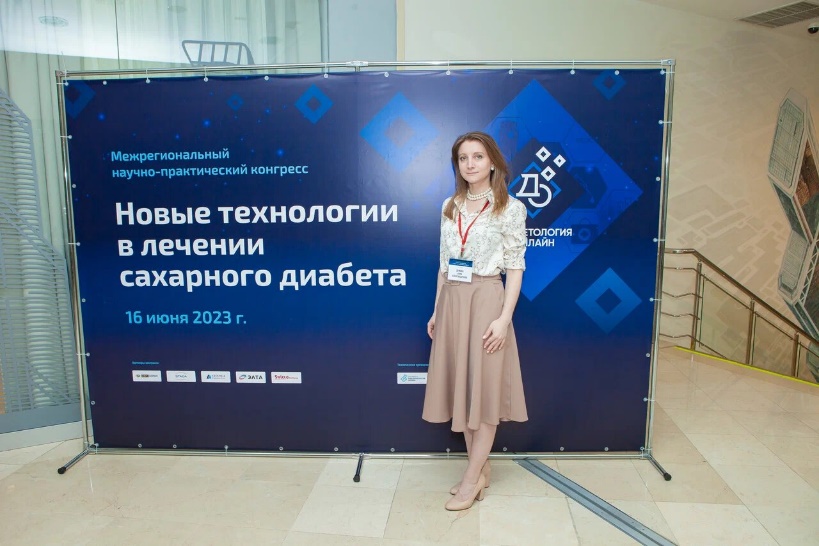 До встречи на будущих конференциях!
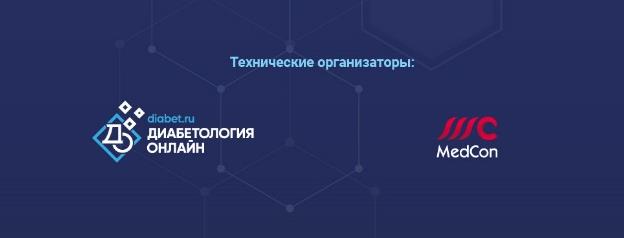